Совместное заседание Координационного совета по области образования «Образование и педагогические науки» и ФУМО по УГСН 44.00.00 «Образование и педагогические науки»12 сентября 2017г., г. Сочи, ОЦ «Сириус»
Владимир Валентинович Лаптев
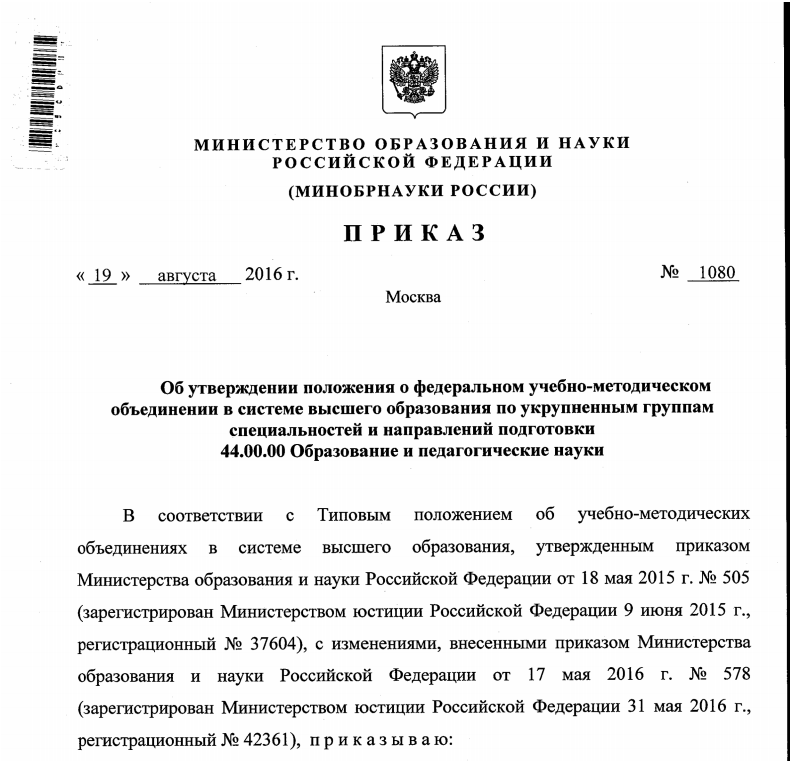 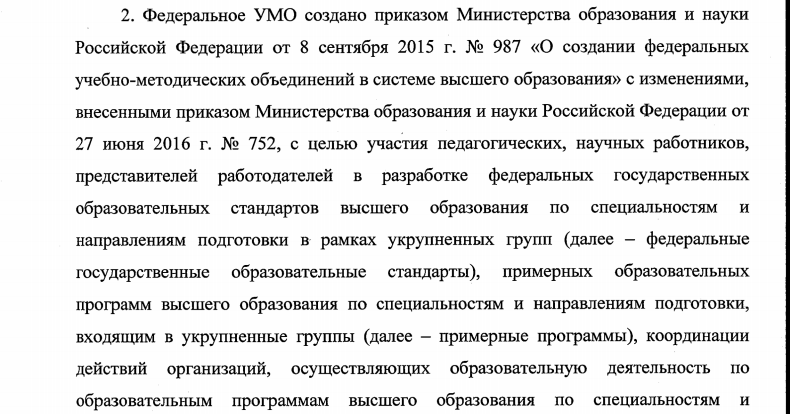 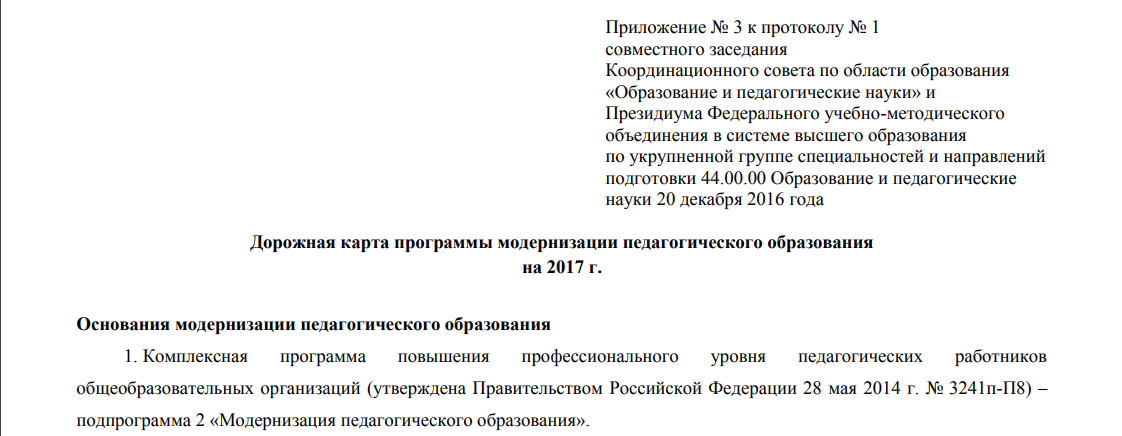 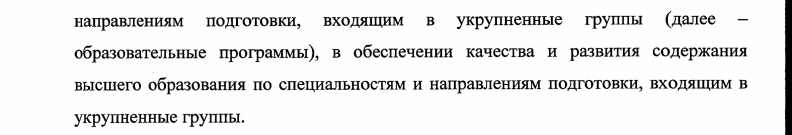 2
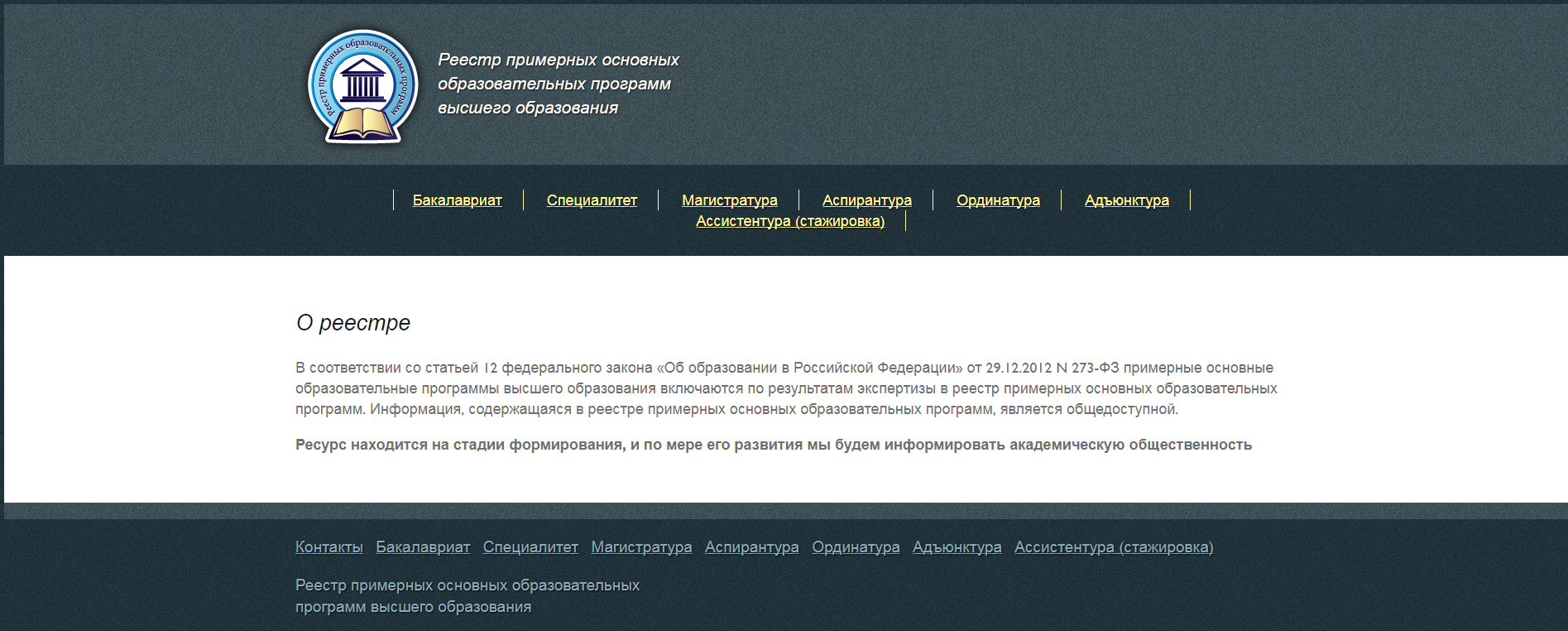 Адрес сайта: http://reestr.fgosvo.ru/
3
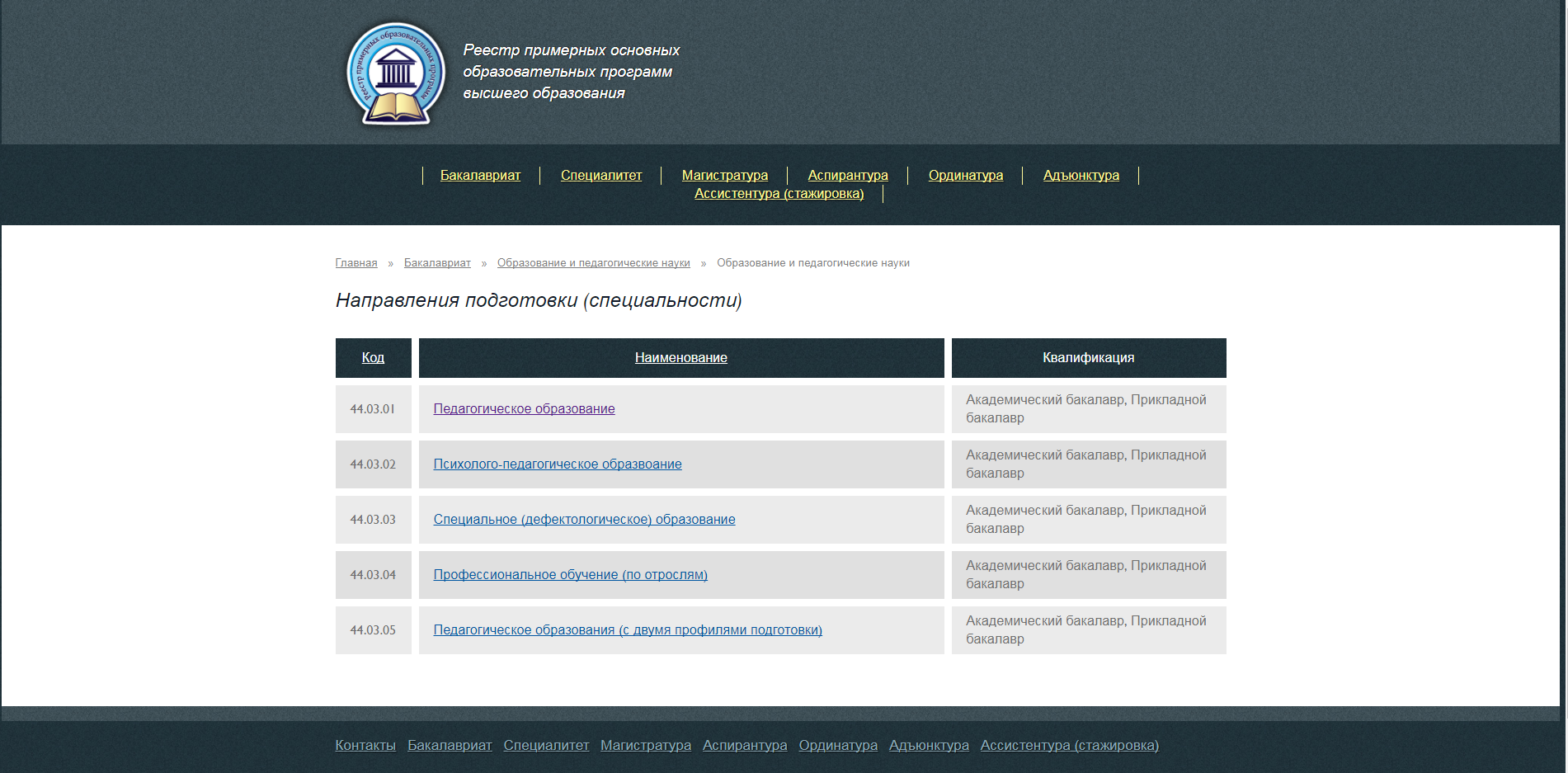 Педагог основного общего образования с предметной специализацией «История»
Педагог среднего общего образования с предметной специализацией «История»
4
Проекты примерных образовательных программ должны быть ориентированы
на усиление мировоззренческой функции педагогического образования в образовательном процессе и социальных практиках  
на новое предметное содержание профилей образовательных программ с учетом требований образовательного стандарта общего образования 
на интеграцию методического и психолого-педагогического знания путем модульного построения и реализации междисциплинарных связей в содержании образовательной программы
на новые организационные модели подготовки педагогических кадров в уровневом высшем образовании
на новые учебно-методические комплексы подготовки педагогических кадров, отражающие современные научные представления об  образовании
5
Состояние книгообеспечения в области педагогического образования (2012 – 2016 гг.)
Более 2140 изданий по педагогике и психологии
Более 1850 изданий включены в электронно-библиотечные системы
6
Дефициты учебно-методического обеспечения программ подготовки педагогов
Учебные пособия и методические материалы не представляют целостный комплекс, доминирует традиционный подход к изданию отдельных учебников
Переиздание трудов классиков педагогики и психологии не должно быть исключительно издательским проектом, перечни необходимо согласовывать с профессиональным сообществом 
Особое внимание стоит уделить учебно-методическому обеспечению общепрофессиональной подготовки будущих педагогов
Требуются учебно-методические комплексы для магистратуры 
Необходимы учебные книги, раскрывающие трудовую реальность педагогической профессии
Важно вернуться к вопросу грифования учебной литературы
7
1. Каким должен быть современный учебник для будущего педагога? 
2. Как он должен быть связан с современной информационной средой образования? 
3. Каким может быть состав учебно-методического комплекса этого учебника?
…..
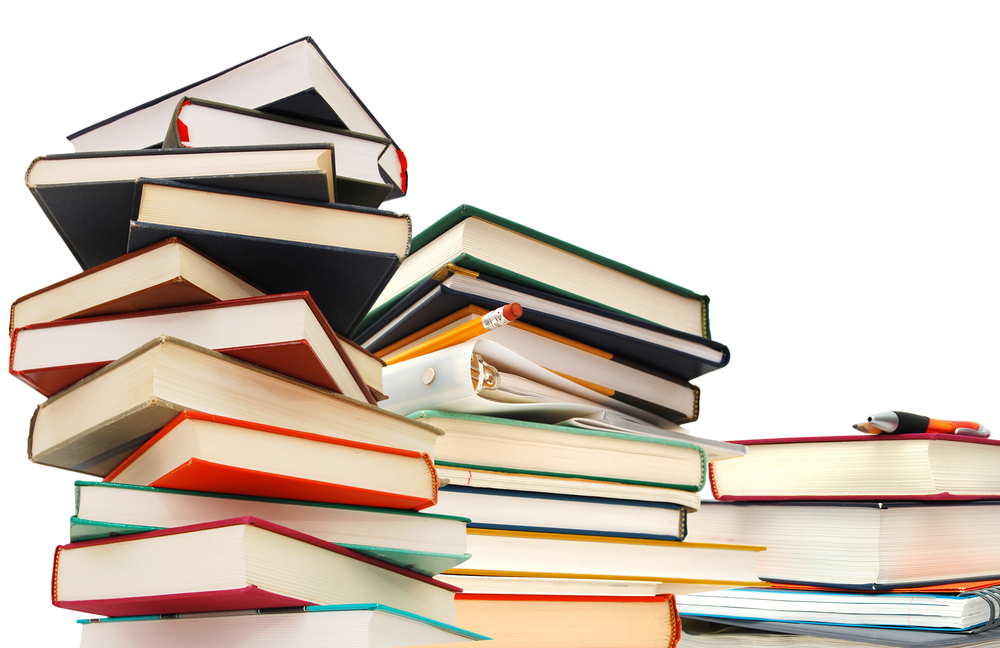 8
Благодарю за внимание
9